Overheid grijpt in
Accijns bij negatieve externe effecten
accijns
Extra belasting op product om gebruik van product te remmen.

Bijvoorbeeld sigaretten (Europees gemiddelde):
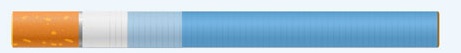 58%
17%
15%
10%
handel
producent
accijns
BTW
Accijns ook op…
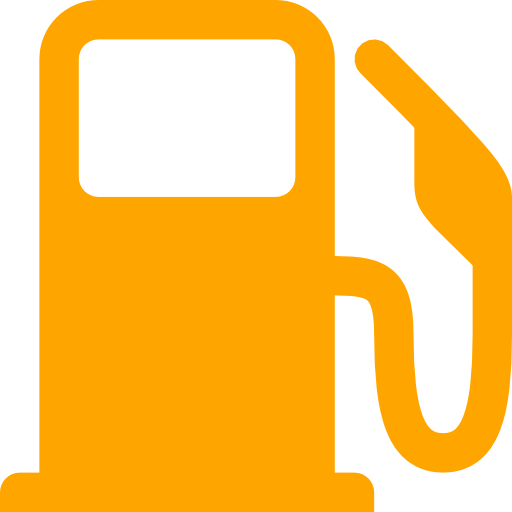 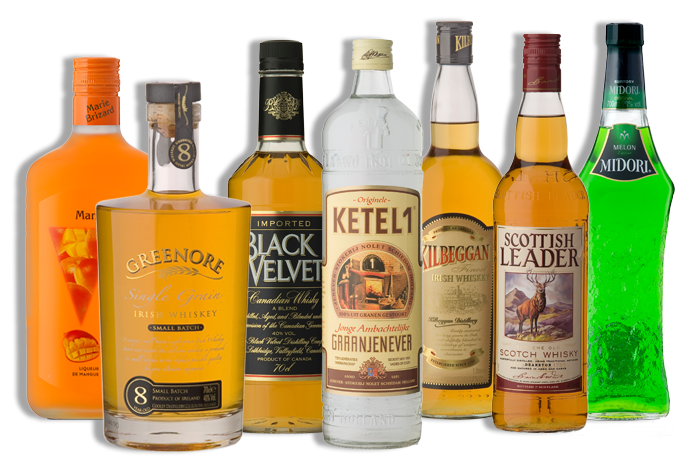 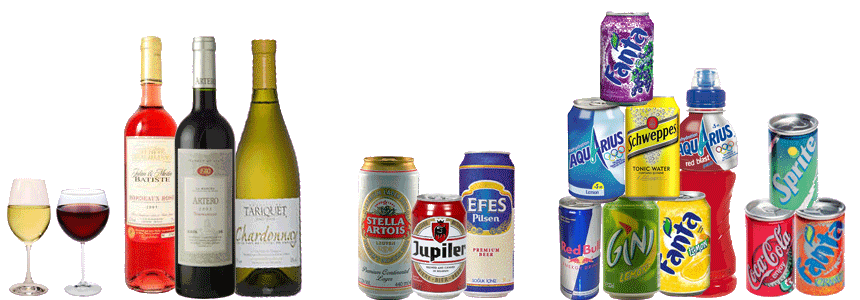 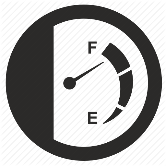 benzine
wijn/bier
sterke drank
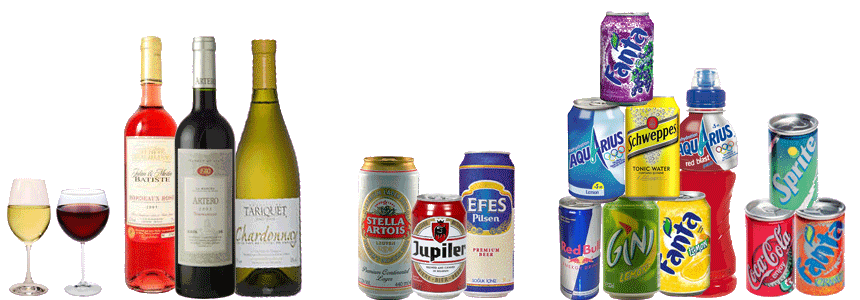 frisdrank
Wat hebben al deze producten gemeenschappelijk?
Niet alleen slecht voor mensen
Deze producten veroorzaken maatschappelijke kosten.

Milieuvervuiling door uitstoot
Gezondheidsklachten en dus ziektekosten

Kosten waarvoor de maatschappij moet opdraaien
Maatschappij = overheid die belastinggeld moet gebruiken
Extern effect
Bijkomend effect van productie of consumptie,
dat ervaren wordt door een ander dan de veroorzaker (iemand anders dan consument & producent  extern)

Dit effect heeft invloed op de welvaart van die externe partij:
daalt zijn/haar welvaart = negatief extern effect



stijgt zijn/haar welvaart = positief extern effect
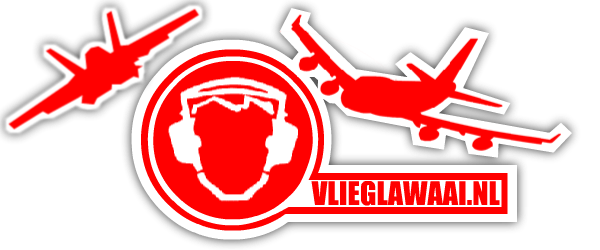 Geluidsisolatie nodig in woning, gezondheidsklachten..
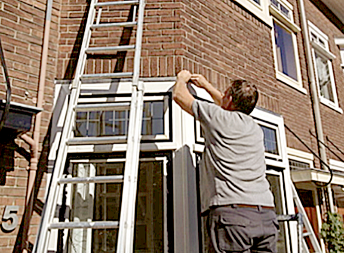 Als de buurman zijn huis goed onderhoudt, wordt jouw huis ook meer waard.
Extern effect, niet in de prijs
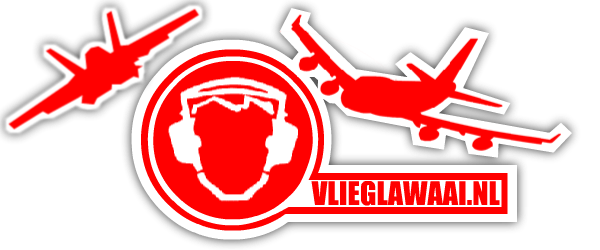 Consumenten en Producenten hebben geen last (of voordeel) van het externe effect.

Voorbeeld: vlieglawaai
vliegmaatschappij heeft geen extra kosten door milieuvervuiling en lawaai … dus niet in gedrag (Qa) zichtbaar
jij als klant hebt geen nadeel van de milieuvervuiling of lawaai … dus niet in gedrag (Qv) zichtbaar
Dus niet de prijs zichtbaar !!
prijs
Qa
Qv
hoeveelheid
Volkomen concurrentie
Markt houdt dus geen rekening met extern effect!

Een korte herhaling:

Marktmodel: 
Qv = -2P + 100
Qa = 2P - 20

Evenwichtsprijs
Consumentensurplus
Producentensurplus
50
Qv
prijs
Qa
40
C
evenwichtspunt
30
P
20
10
20
40
60
80
100
hoeveelheid × 1.000
accijns
Gebruik van een product afremmen (sigaretten, benzine, alcohol) met behulp van accijnzen.En de maatschappelijke kosten beperken.

Producenten moeten dan een vast bedrag per product aan de overheid afdragen.

Hierdoor stijgen voor de producent de kosten én dus ook zijn verkoopbereidheid.
50
Qv
prijs
Qa
40
30
20
10
20
40
60
80
100
hoeveelheid × 1.000
Accijns in de aanbodlijn
Stel dat de overheid een accijns van € 10 per product invoert.

Voorheen waren bedrijven pas bereid om vanaf € 10 dit product te leveren.
Nu willen ze minimaal € 20 ontvangen (10 voor henzelf + 10 voor de overheid)

Voorheen waren bedrijven bereid om 20.000 producten te leveren voor een prijs van € 20.
Nu willen ze daar minimaal € 30 voor ontvangen.
Geldt voor alle punten op de aanbodlijn!
Q’a
50
Qa
Qv
prijs
40
30
20
+€ 10
10
20
40
60
80
100
hoeveelheid × 1.000
Grafisch aflezen gevolgen
Oude evenwichtsprijs: € 30
De accijns was € 10 per product

Door de accijns schuift de aanbodlijn (leveringsbereidheid) € 10 naar boven.
Nieuwe evenwichtsprijs: € 35

De consumenten betalen dus € 5 méér dan voorheen (terwijl de accijns € 10 was)
De producenten houden € 25 over (want zij moeten € 10 aan de overheid betalen)

Producenten weten € 5 van de € 10 (50%)  af te wentelen op de consument
Q’a
50
Qa
Qv
prijs
40
consumentenprijs
35
prijs
oude prijs
30
producentenprijs
25
20
10
20
40
60
80
100
hoeveelheid × 1.000
Grafisch aflezen surplus
Door de accijns:
het consumentensuplus 
neemt af
het producentensuplus 
neemt af
de overheid ontvangt belasting (en zal daarmee welvaart creëren)
verliezen we een stukje welvaart (Harberger-driehoek) in dit plaatje
maar we winnen ook welvaart door minder externe effecten!!
Q’a
50
Qa
Qv
prijs
C
40
O
30
P
20
10
20
40
60
80
100
hoeveelheid × 1.000
Verwerkingsopgave
Marktmodel in de uitgangssituatie: 
Qv = -¼P + 250
Qa = ¼P – 50

Er komt een accijns van € 200 per stuk

Opdracht:
Teken de nieuwe aanbodfunctie
Geef de oude en nieuwe evenwichtsprijs aan in de grafiek
Bereken het afwentelingspercentage
Geef de opbrengst per product van de producent weer
Teken het verlies aan consumentensurplus
1000
Qv
Qa
prijs
800
600
400
200
50
100
150
200
250
hoeveelheid × 1.000
Tijd voorbij.
5 min.
uitwerking
Teken de nieuwe aanbodfunctie
Geef de oude en nieuwe evenwichtsprijs aan in de grafiek
Bereken het afwentelingspercentage
Geef de opbrengst per product van de producent weer
Teken het verlies aan consumentensurplus

Door de accijns willen de aanbieders voortaan € 200 meer ontvangen van de consument voor een bepaalde hoeveelheid producten.
Q’a
1000
Qv
Qa
prijs
800
+200
600
400
200
50
100
150
200
250
hoeveelheid × 1.000
uitwerking
Teken de nieuwe aanbodfunctie
Geef de oude en nieuwe evenwichtsprijs aan in de grafiek
Bereken het afwentelingspercentage
Geef de opbrengst per product van de producent weer
Teken het verlies aan consumentensurplus

Oude prijs: € 600
Nieuwe prijs: € 700
Q’a
1000
Qv
Qa
prijs
800
+200
700
600
600
400
200
50
100
150
200
250
hoeveelheid × 1.000
uitwerking
Q’a
1000
Qv
Qa
prijs
800
+200
700
600
400
200
50
100
150
200
250
hoeveelheid × 1.000
uitwerking
Teken de nieuwe aanbodfunctie
Geef de oude en nieuwe evenwichtsprijs aan in de grafiek
Bereken het afwentelingspercentage
Geef de opbrengst per product van de producent weer
Teken het verlies aan consumentensurplus

De producent moet per product € 200 aan de overheid betalen.
Dat gaat van het bedrag dat hij van de klant krijgt af.
Q’a
1000
Qv
Qa
prijs
800
+200
700
- 200
600
500
400
200
50
100
150
200
250
hoeveelheid × 1.000
uitwerking
Teken de nieuwe aanbodfunctie
Geef de oude en nieuwe evenwichtsprijs aan in de grafiek
Bereken het afwentelingspercentage
Geef de opbrengst per product van de producent weer
Teken het verlies aan consumentensurplus

Oude consumentensurplus

Nieuwe consumentensurplus

Verlies aan surplus
Q’a
1000
Qv
Qa
prijs
800
+200
700
600
500
400
200
50
100
150
200
250
hoeveelheid × 1.000